Unidad 5Lección 9 - 10
Chicos Chicas 1
L.A. Nuzhnenko
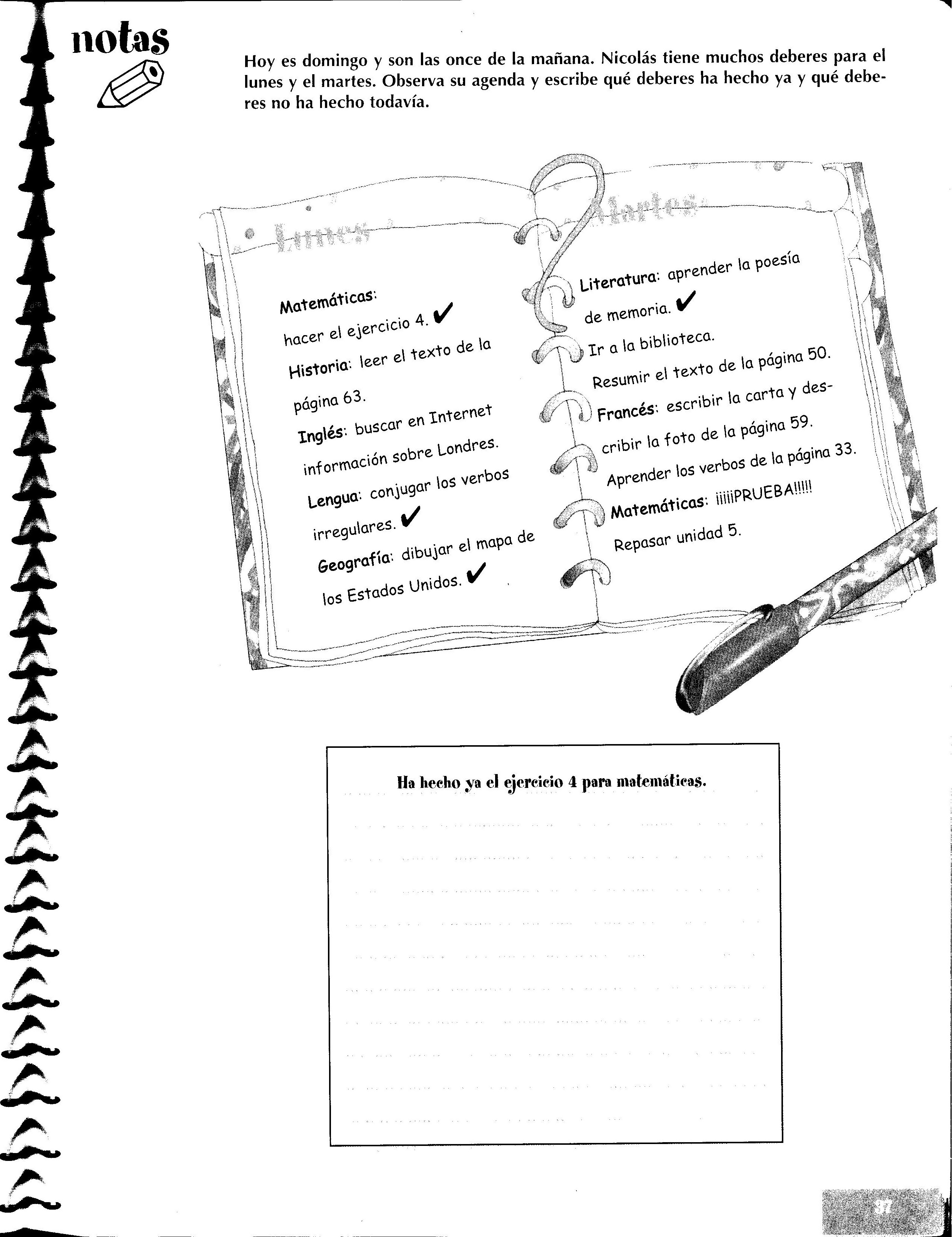 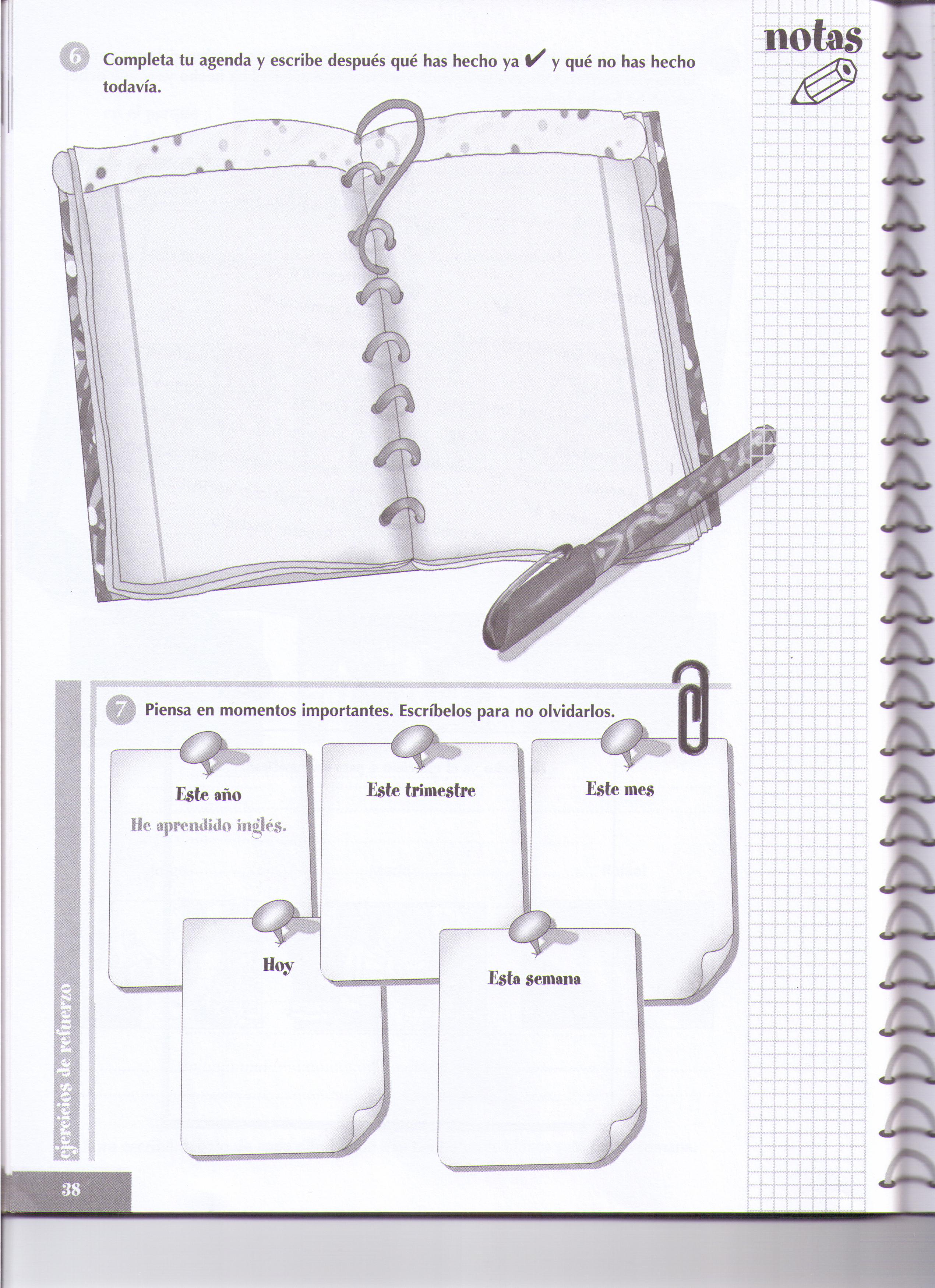 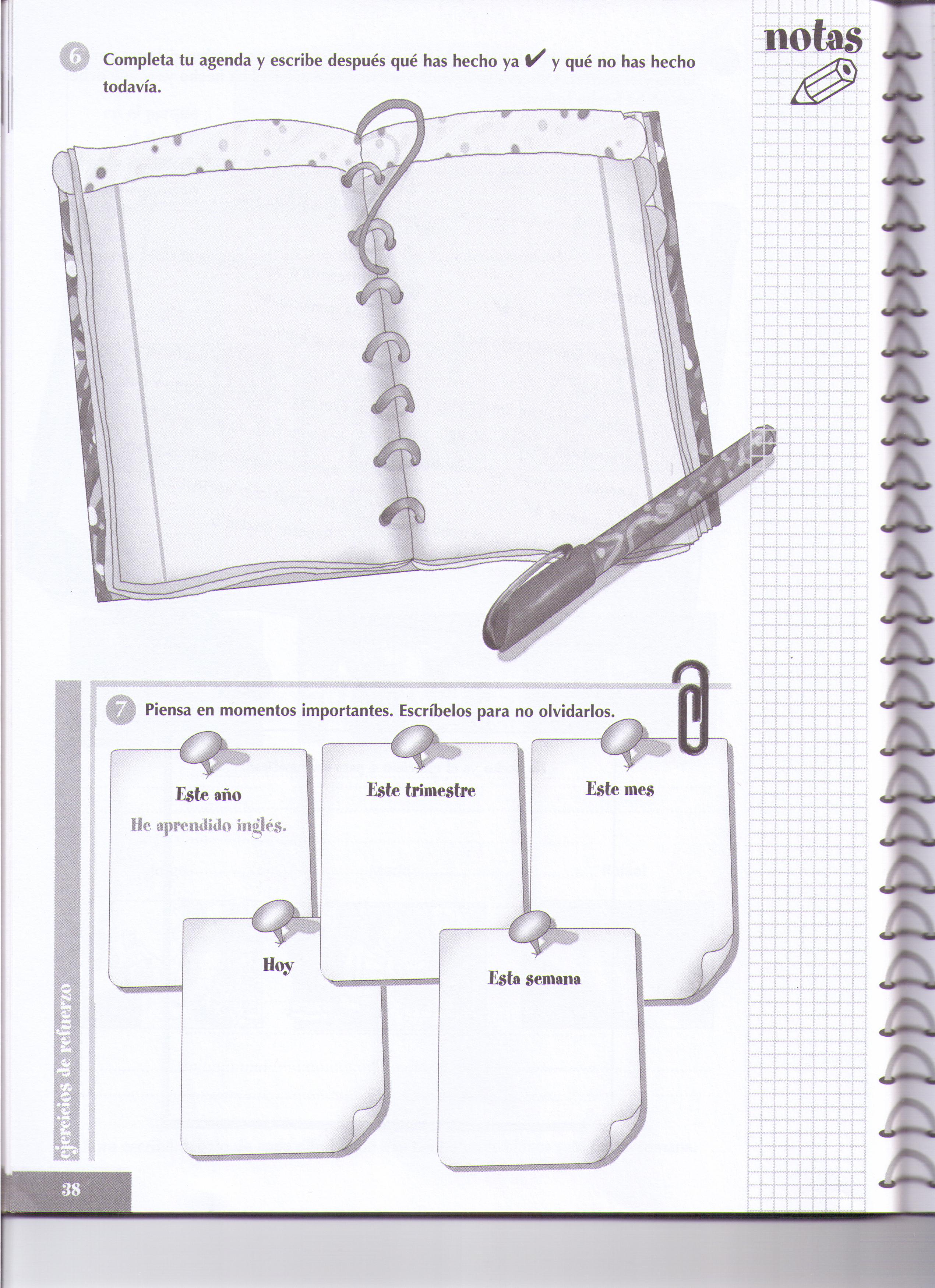 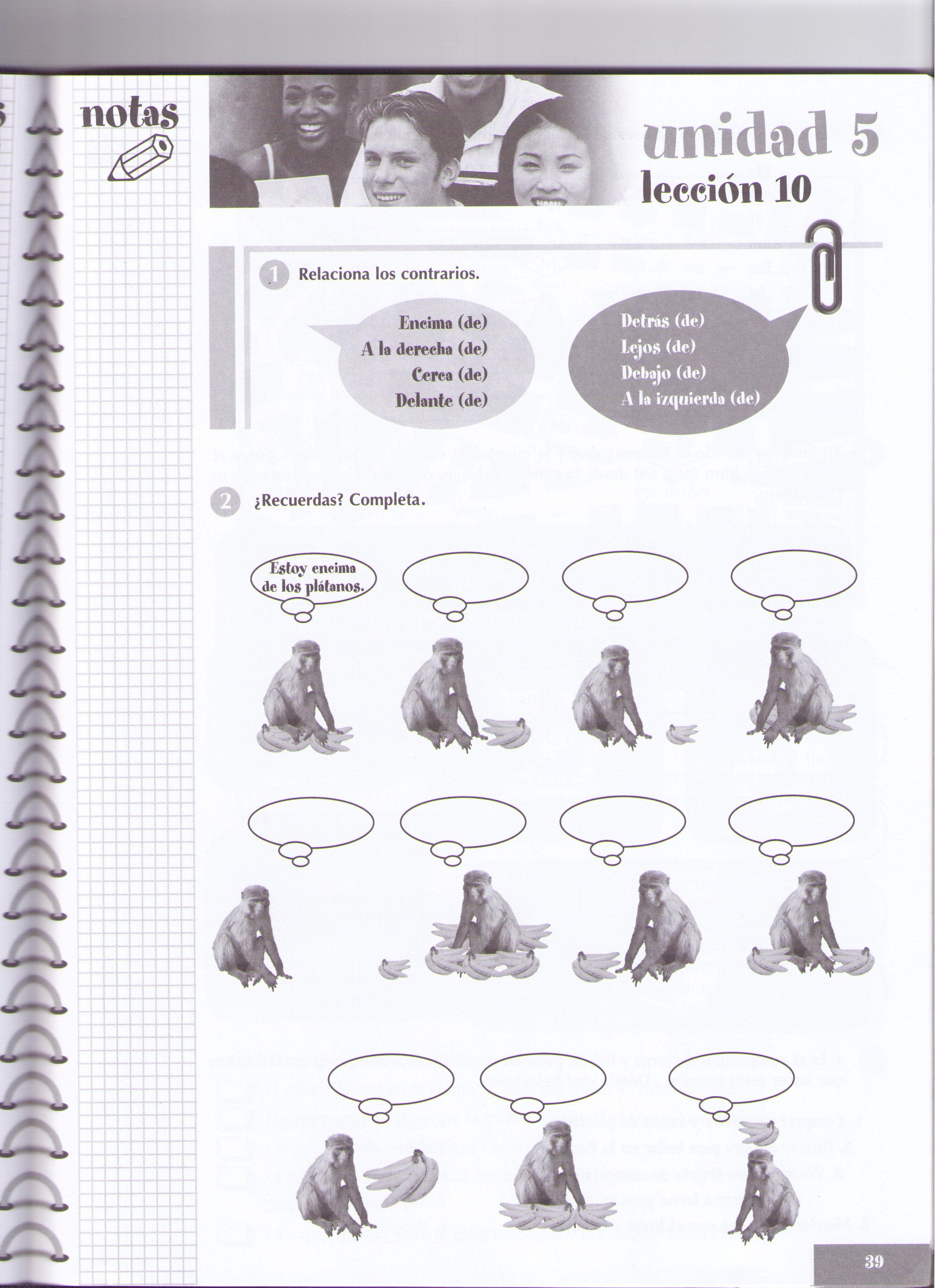 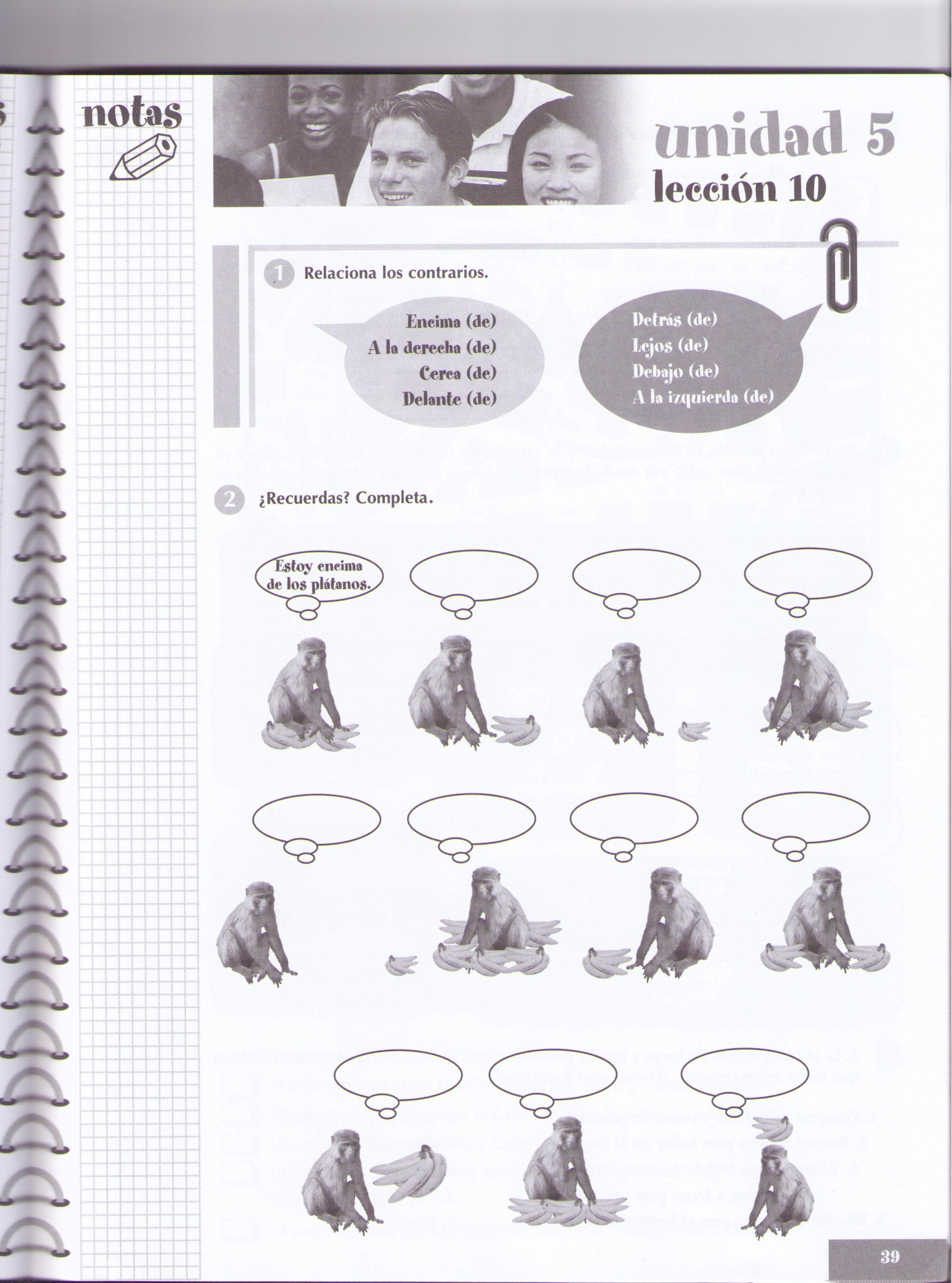